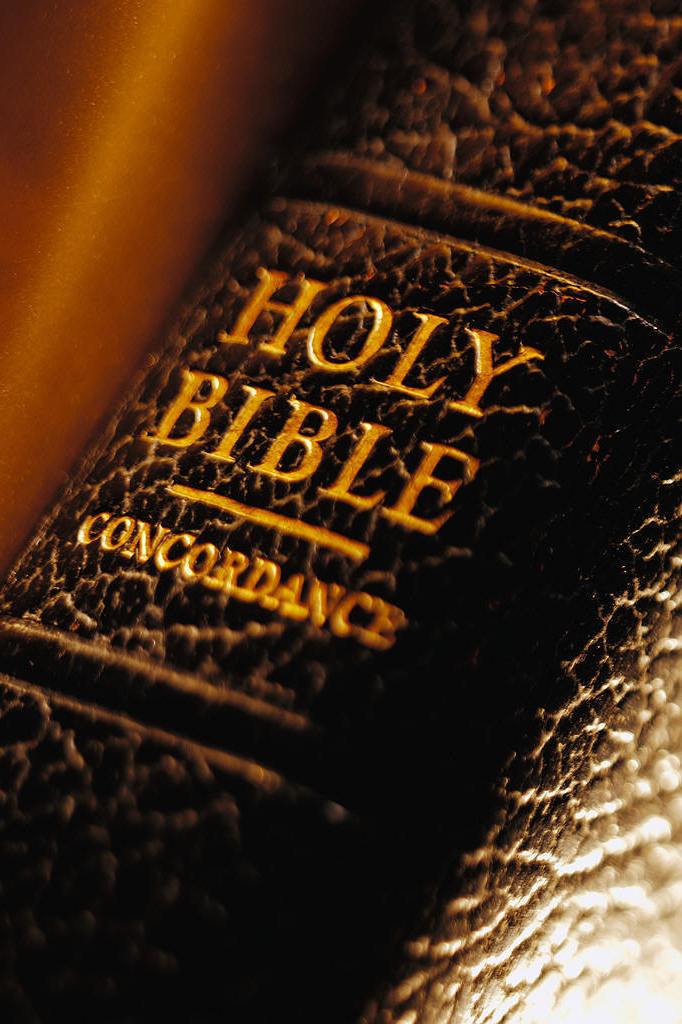 Some Thingsjesus never had
Some things Jesus never had
Jesus never had an earthly home
Matthew 14:23
Matthew 8:20
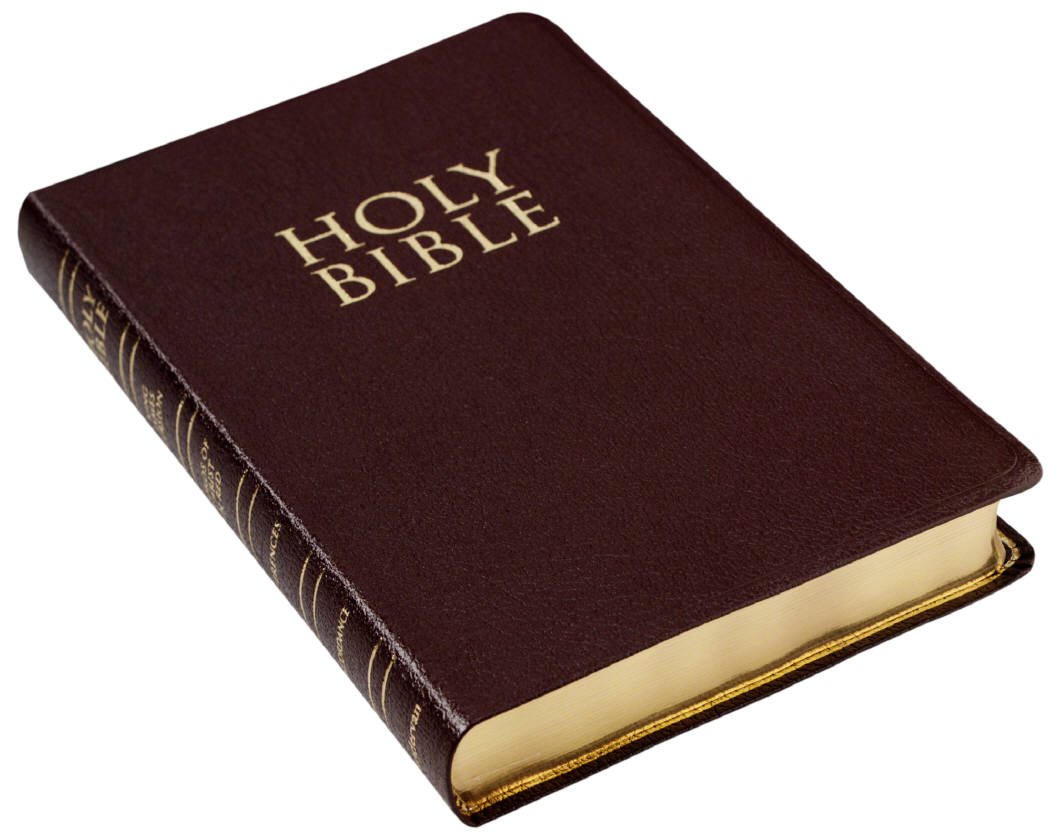 Some things Jesus never had
Jesus never had an earthly father
Ephesians 6:4
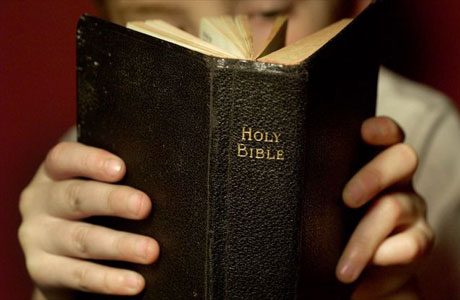 Some things Jesus never had
Jesus never had a long life on earth
John 17:4
John 21:25
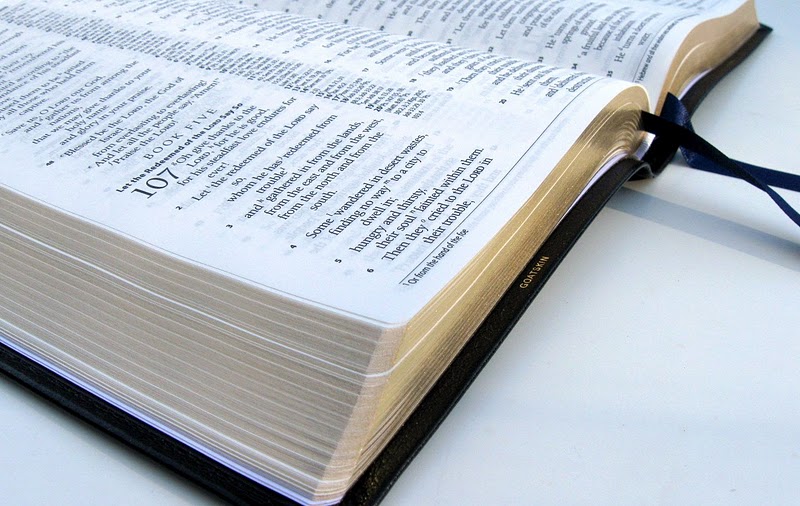 Some things Jesus never had
Jesus never had sin in His life
Hebrews 4:15
1 Peter 2:22
2 Corinthians 5:21
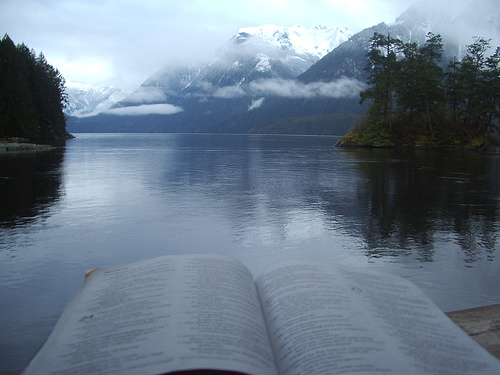 Some things Jesus never had
Jesus never had a desire to “get even”
1 Peter 2:21-23
Isaiah 53:6-7
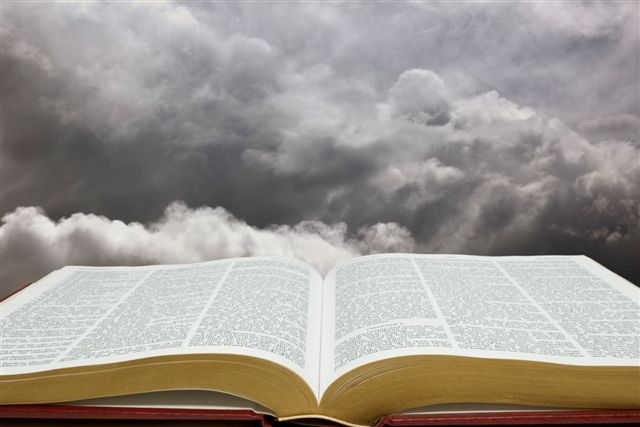 Some things Jesus never had
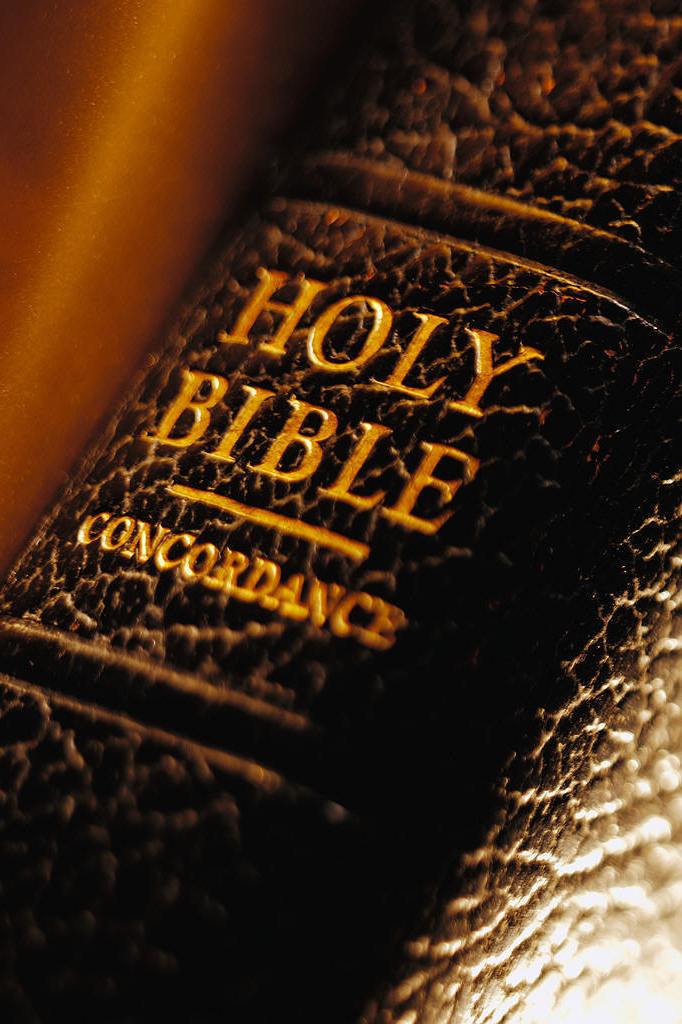 Jesus never had any otherdisposition than to obey
Hebrews 10:9
We need to have an attitude as Jesus had– to obey the Father
Some things Jesus never had
Are we ready to obey Jesus?
“Enter by the narrow gate; for wide is the gateand broad is the way that leads to destruction,and there are many who go in by it. Becausenarrow is the gate and difficult is the way whichleads to life, and there are few who find it.”
Matthew 7:13-14
Some things Jesus never had
“Not everyone who says to Me, 'Lord, Lord,’shall enter the kingdom of heaven, but he whodoes the will of My Father in heaven. Many willsay to Me in that day, 'Lord, Lord, have we not prophesied in Your name, cast out demons inYour name, and done many wonders in Your name?’ And then I will declare to them, 'I never knew you; depart from Me, you who practice lawlessness!”
 Matthew 7:21-23
Some things Jesus never had
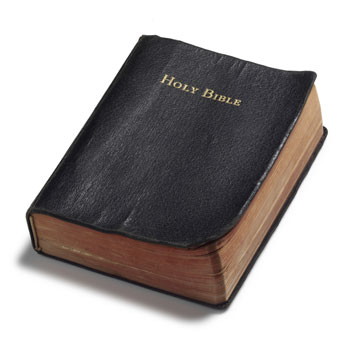 We can rejoice that we can have eternal life with Him!